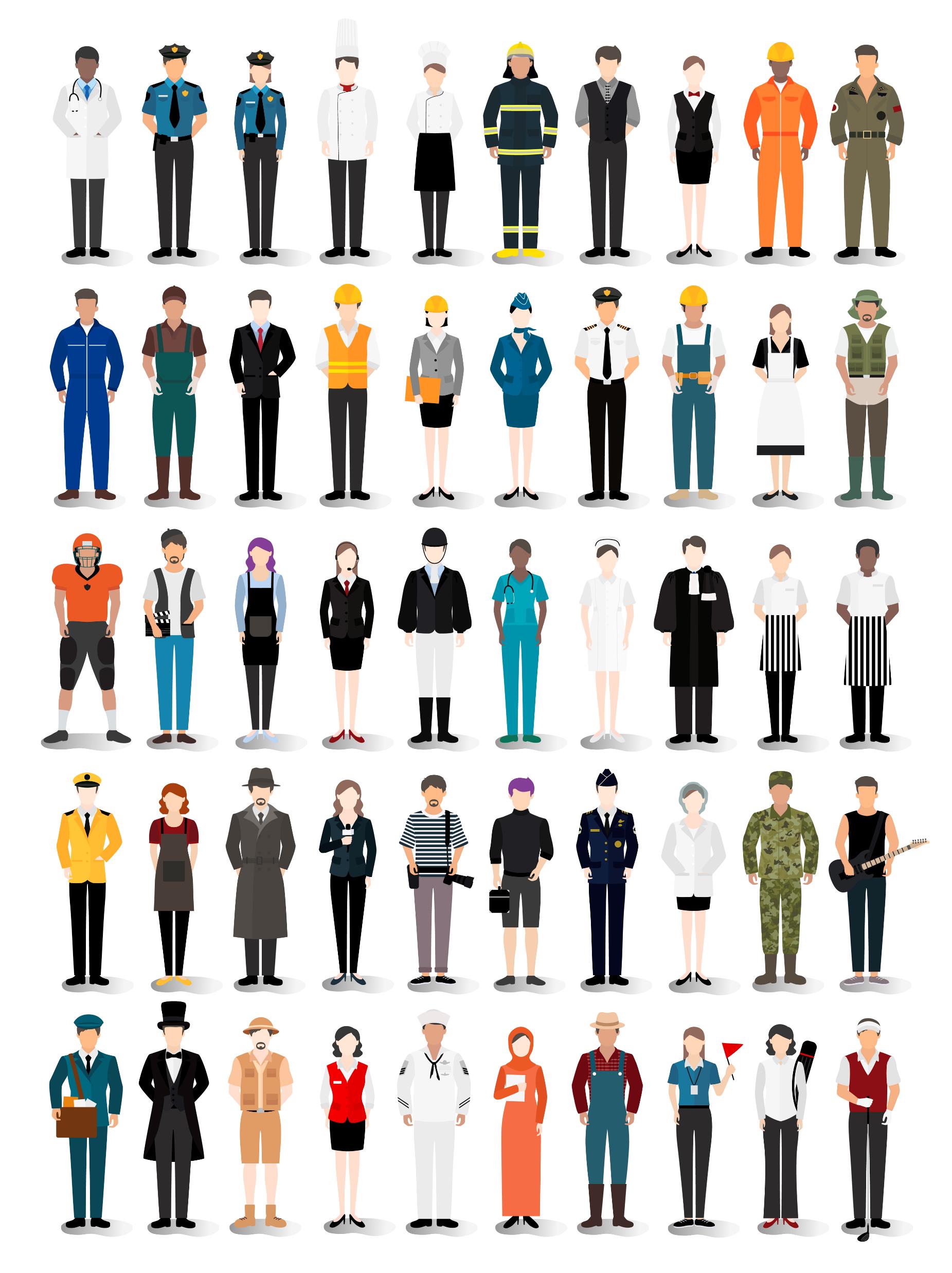 JOBS OG UDDANNELSER
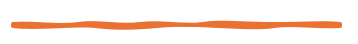 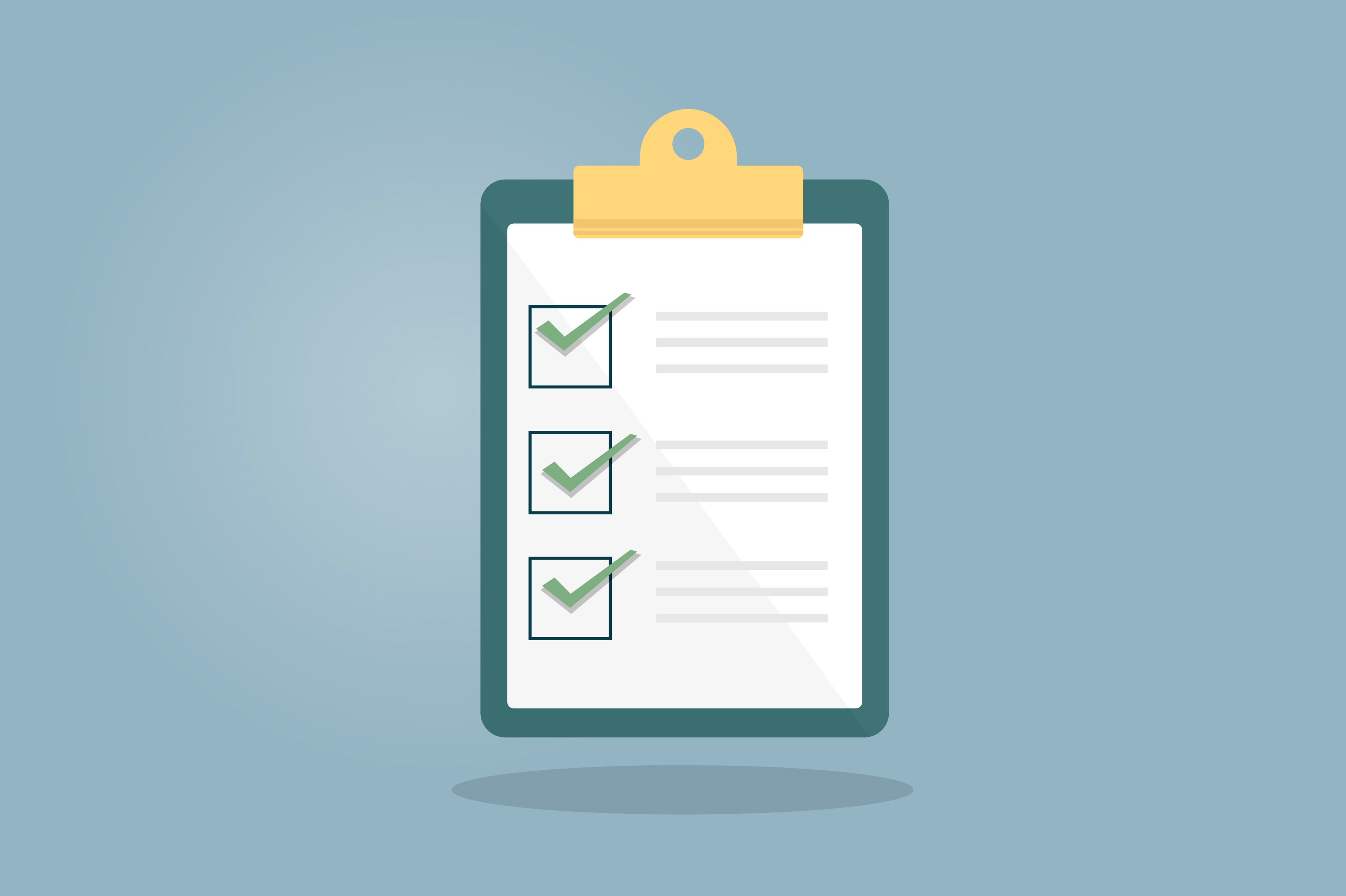 Dagens program
Quiz – gæt mit job!
Job-search 
Job-spil
EUD og GYM 
Afrunding
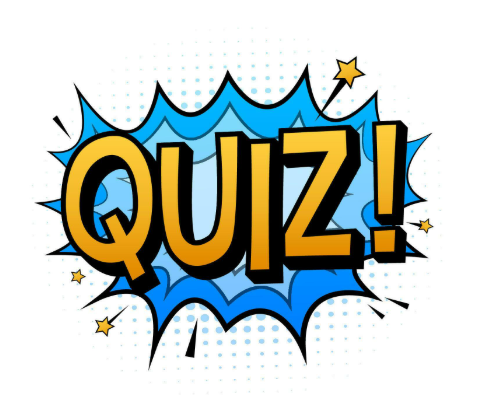 Gæt mit job
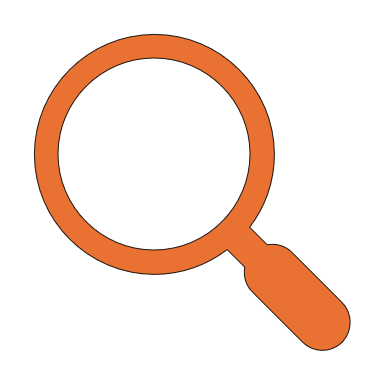 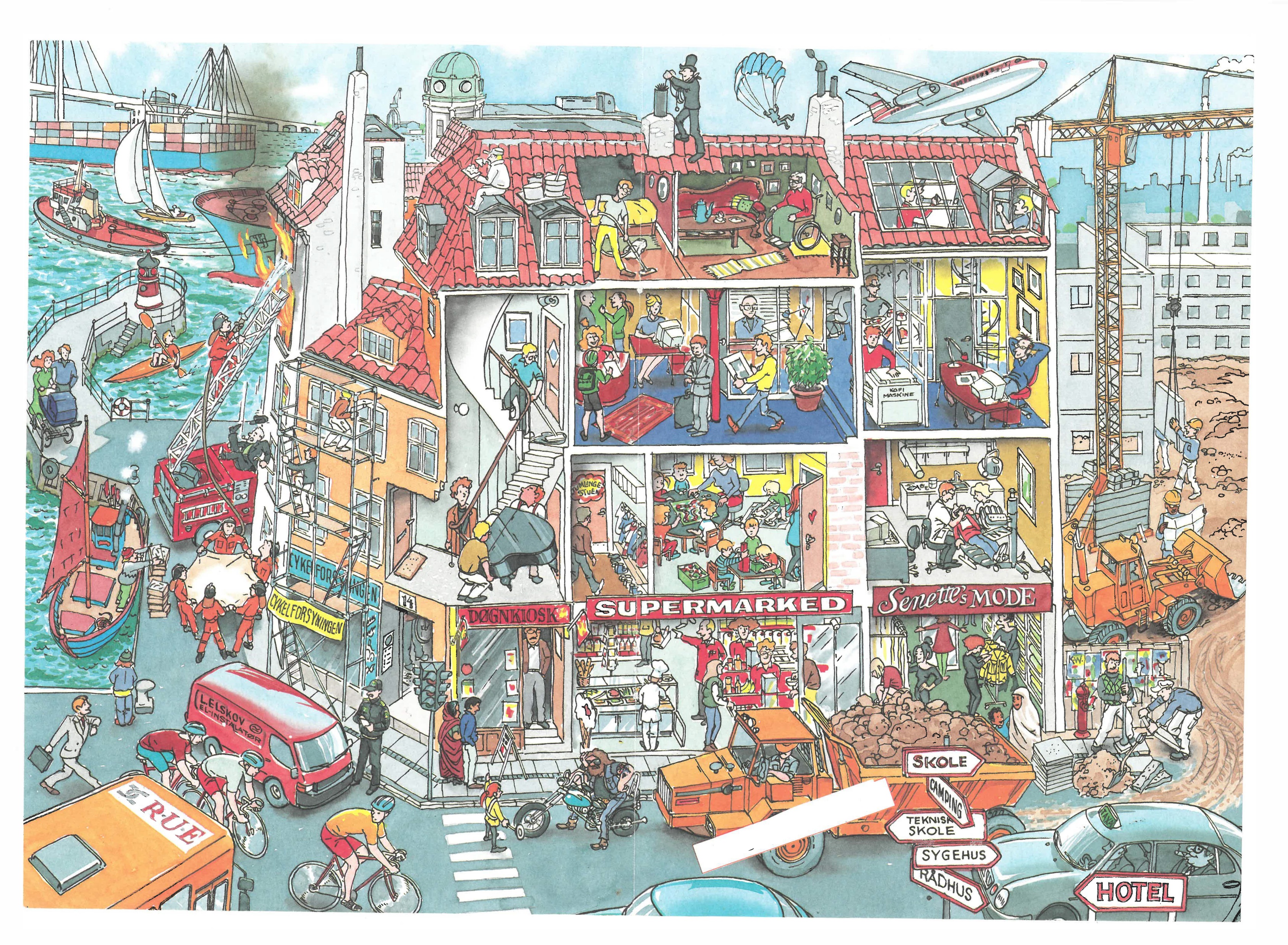 Job-search
find så mange 
jobs som muligt
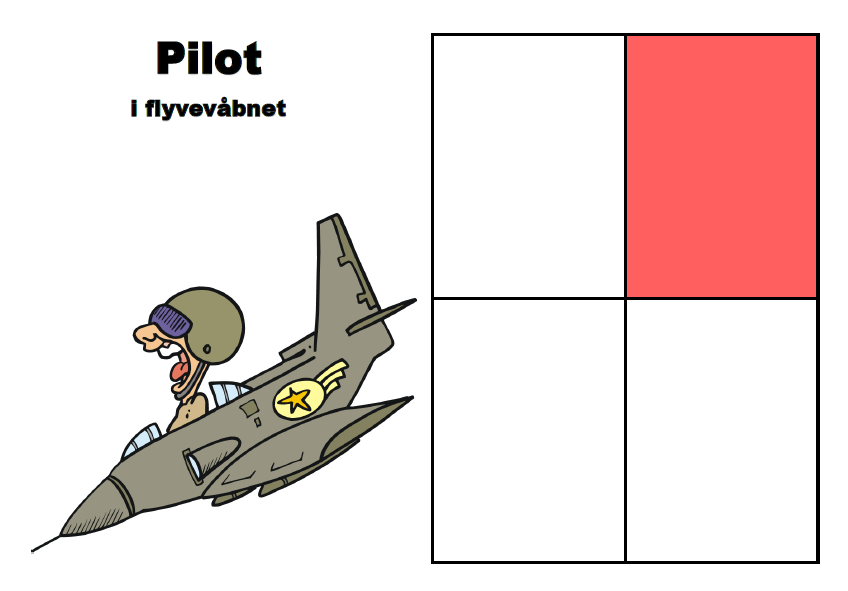 Gruppearbejde
Job-spil
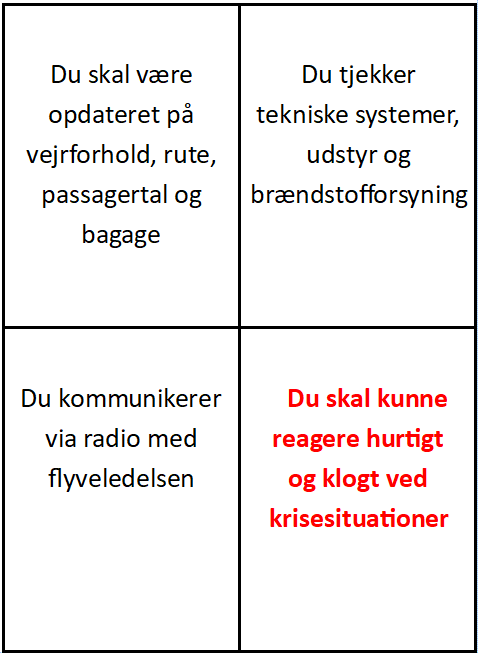 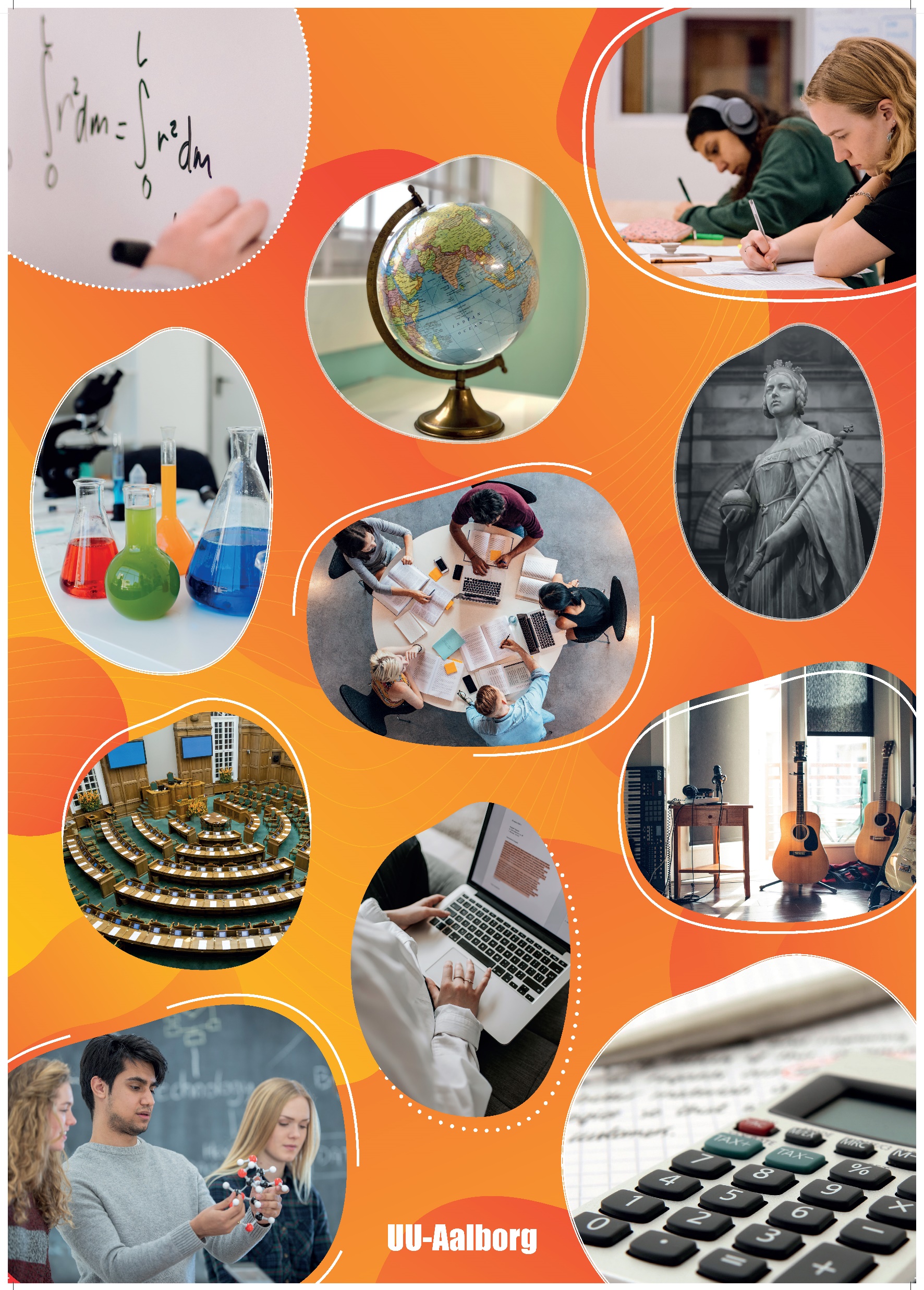 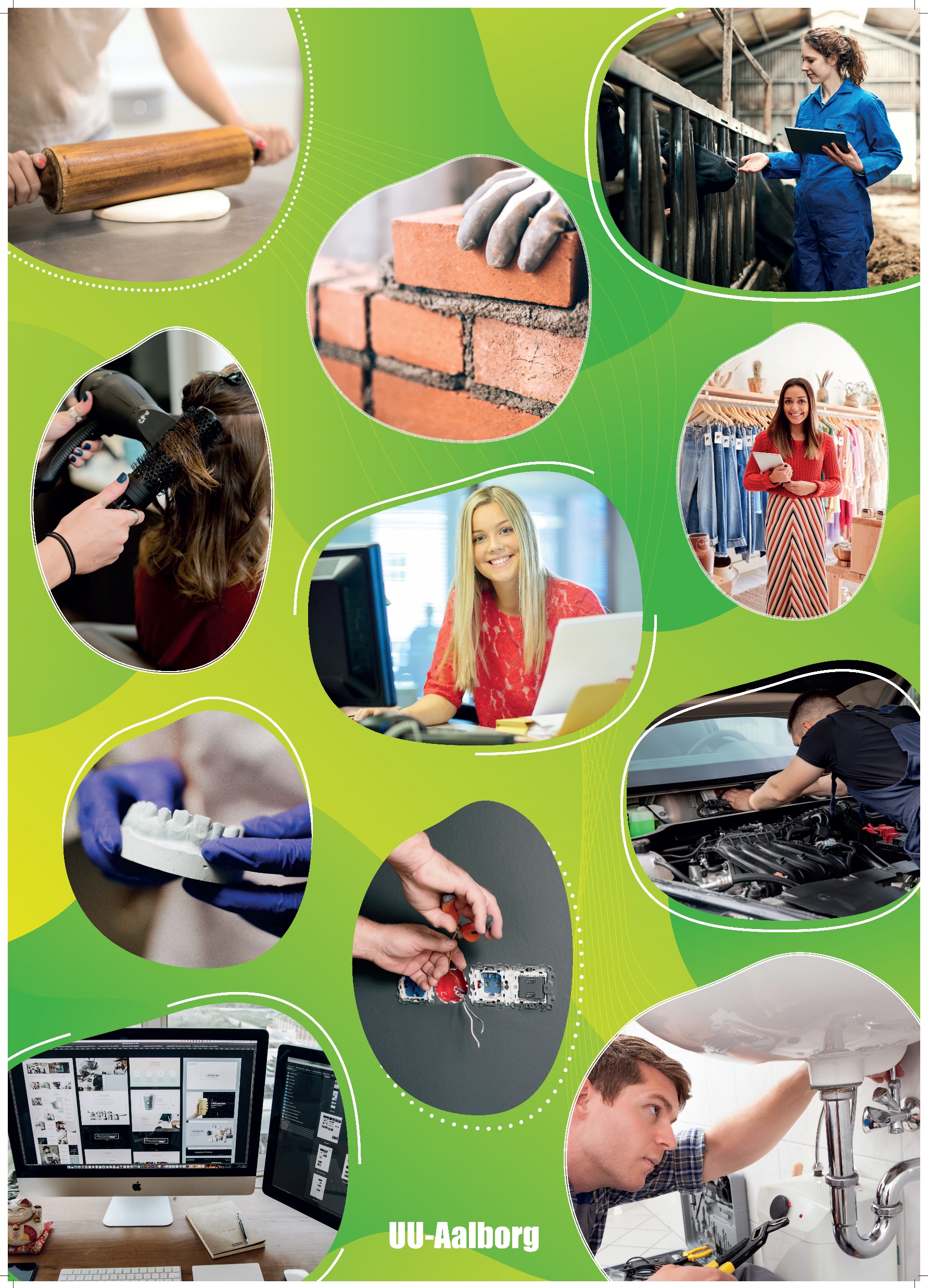 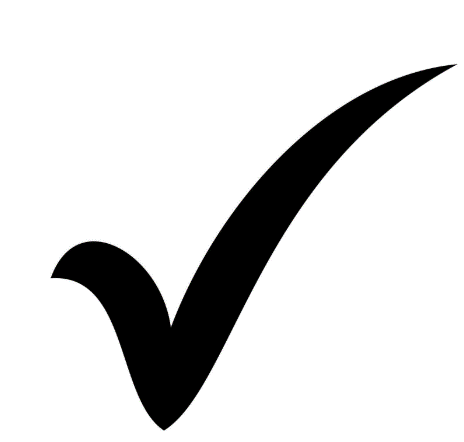 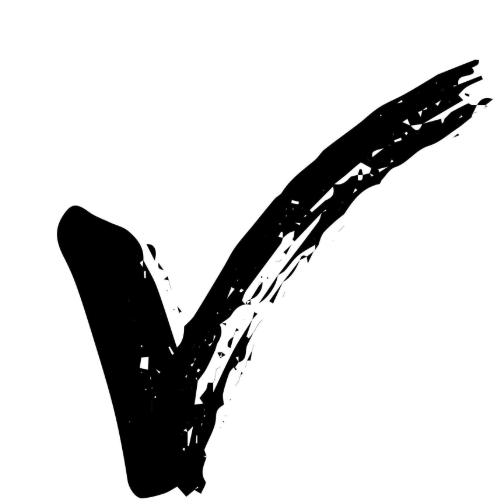 I dag har I lært…
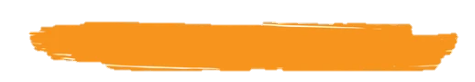 hvad UU betyder
at der er sammenhæng mellem uddannelse og job
at der er to hovedveje efter 9./10. klasse – EUD og GYM
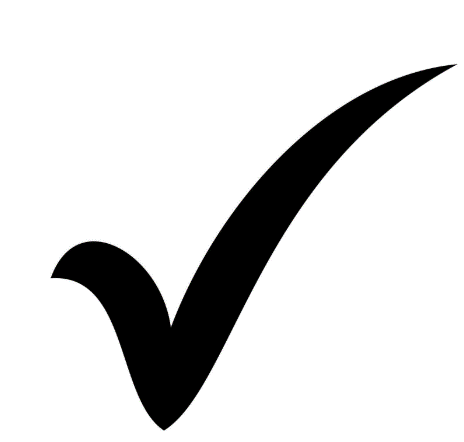 Hjemmeopgave…
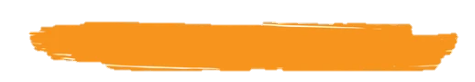 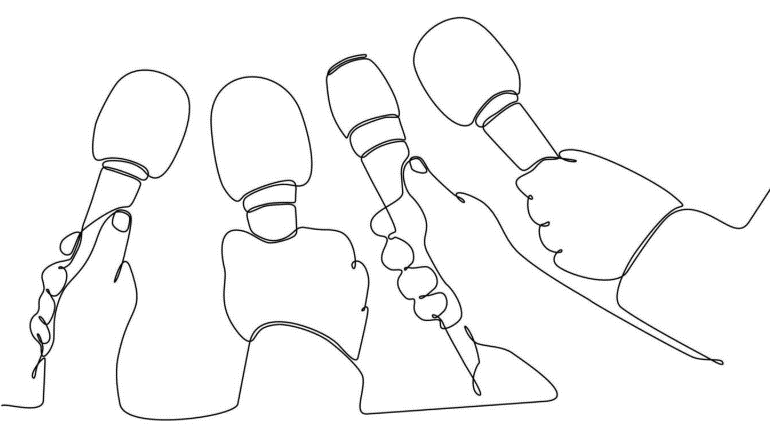 Spørg din mor/far/ældre søskende/onkel eller nabo om deres vej til uddannelse.
Spørg til hvad de gjorde efter grundskolen – og så derefter, og derefter, og hvad laver de nu?
Lige om lidt skal klassen forberede kommende (snuse)praktik i uge 23
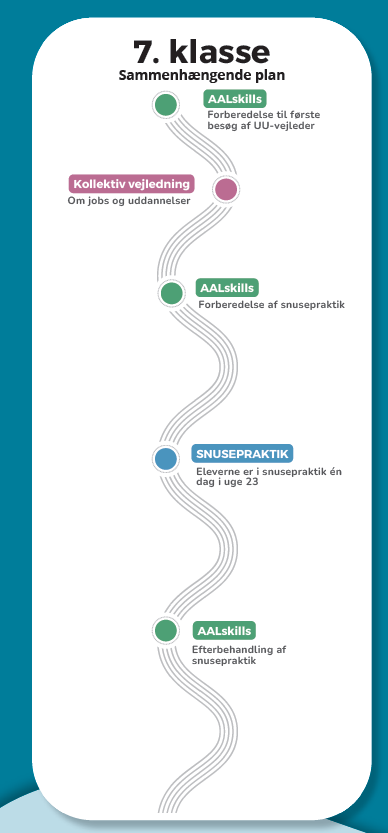 7. klasse
I begyndelsen af 8. klasse
I oktober kommer vejleder igen. 

Denne gang handler det om uddannelser og den uddannelsesmesse, som I skal besøge sammen med jeres forældre i november i 8.klasse.